DEPRESYON
İNT. DR. HALİME GÖZÜAÇIK
BİRİNCİ BASAMAK HEKİMLERİ

Çeşitli rahatsızlıkları nedeniyle	hasta ile en
sık karşılaşan hekim grubudur.

Psikiyatrik bir sorunu olabilecek hastalar ile en
sık karşılaşan hekim grubudur.
En yaygın ruhsal hastalıklardan birisidir
Her yaş grubunda görülebilir
En sık 25-44 yaş arasında görülür
Depresyon kadınlarda erkeklerden iki kat fazla
görülür
Depresyon 50 yaşın üzerinde ölüm hızını dört  kat arttırır
Toplum içinde yaklaşık her 5 kişiden birinde  tedavi gerektirecek düzeyde ruhsal bozukluk  saptanabilir.
Birinci basamak sağlık hizmetine başvuranlar  arasında ise her 3 kişiden birinde tedavi  gerektirecek düzeyde ruhsal bozukluklara  rastlanabilir.
Depresyon günlük etkinlikleri ilgi ve istekle
yapabilme ve yaşamdan zevk almanın yerini
Üzüntü,  Keder,  Mutsuzluk,  İsteksizlik,  Karamsarlık,  Umutsuzluk,
Suçluluk
gibi duyguların almasıdır.
Depresyon Neden Önemli
Yaşam kalitesini azaltır
Ekonomik ve mesleki kayıplara yol açar
Kişiler arası uyumun bozulmasına neden olur
Alkol ve madde kötüye kullanımı veya  bağımlılığı sıklıkla depresyona eşlik eder
Risk Grupları
Cinsiyetin Kadın olması
Kadın için 35-45 yaş, erkek için >55 yaş
Stresli yaşam olayları
Sosyal desteğin olmaması
Depresyon öyküsü
Ailede depresyon ya da suisid
Tıbbi komorbidite (eşlik eden hastalıklar)
Düşük sosyo-ekonomik düzey
Alkol/madde kullanımı
Postpartum dönem
Eşlik eden anksiyete
İlk depresyon atağı sıklıkla ekonomik  problemler,	işsizlik, boşanma gibi psikososyal  yüklenmelerle tetiklenir.
Ülkemizde	ruhsal	sorunlar	en	sık	bedensel
(psikosomatik) yakınmalarla dile getirilir.

Ruhsal sorunu olan hastaların yarıdan çoğu  tedavi için ilk olarak birinci basamağa  başvurur.
Birinci	basamakta	tedavi
edilmeden  psikiyatriste	gitmesi	önerilen	her	dört
hastadan yalnızca biri gider.
Toplumda yaşam boyu prevalans
25

20

15

10

5

0
%
kadın
erkek
Kalıtımsal etkenler önemlidir.Ailevi  yüklülüğü olanlarda depresyon 1.5-3  kat daha fazladır.
Yaşlı nüfusta (> 65 yaş) en sık rastlanan
psikiyatrik sorundur.
Yaşlı nüfusun % 10-15’inde
anlamlı derecede depresif semptom vardır.
Depresyonda intihar riski yüksektir (% 15)
İntihar edenlerin % 40-50’ sinde, tanı  konmamış ya da yetersiz tedavi edilmiş  depresif bozukluk
Kadınlarda intihar girişimi erkeklerden fazla
iken
Özellikle erkeklerde ve yaşlılarda ölümle  sonlanan intihar girişimleri fazladır
Gençlerde intihar gittikçe artmakta, yaşlılarda  ve kadınlarda gittikçe azalmakta
Kendine zarar verme davranışı epizodundan  önce, hastaların % 50-60’ının birinci basamak  hekimini ziyaret ettikleri tespit edilmiş
İntiharı önlemede kaliteli bir birinci basamak  hizmeti önemli bir standarttır
Depresif duygu durumla gelen her hasta suisid
açısından araştırılmalı
Suisid ile ilgili soru sormak suisid riski  yaratmaz
Nüks
İlk depresyon genellikle 20’li yaşlarda görülür
Tek atak sonrasında nüks riski
İkinci atak sonrasında nüks riski
Üçüncü atak sonrasında nüks riski	%	90
% 50-70
%	70
Hekimin depresyondan
şüpheleneceği durumlar !
Belirsiz somatik yakınmalar
Çok sayıda somatik yakınma
Kronik ağrı, baş ağrısı
Analjezik kullanımına	yanıt vermeyen ağrılar
Anksiyete, yorgunluk, uyku bozuklukları
Cinsel şikayetler
Tinnutus
Birbirini takip eden diare ve konstipasyon
Tarama
– ABD Koruyucu Hizmetler Çalışma Grubu ve Amerikan  Aile Hekimleri Akademisi ,birinci basamakta çökkün  duygudurum ve anhedoniyi sorgulayan iki soru ile  depresyonun taranmasını önermektedir.
Geçtiğimiz 2 hafta içinde kendinizi düşkün, çökkün ve ya çaresiz  hissettiniz mi?
Geçtiğimiz 2 hafta içinde bir şeyler yapmak için kendinizi ilgisiz veya  keyifsiz hissettiniz mi?
– Bu iki sorudan birine verilen olumlu yanıt, major  depresyon gibi bir depresif bozukluğun olup olmadığını  veya depresyonun ciddiyetini belirlemek için , klinik  görüşme veya DSM-V tanı ölçütleri gibi daha ayrıntılı  incelemeyi gerektirir.
Depresyon ve İntihar Tarama Ölçekleri
Beck depresyon ölçeği
Epidemiyolojik çalışmalar depresyon tarama  merkezi (CES-D)
Geriatrik depresyon ölçeği
Hasta sağlık anketi(PHQ-9)
Intihar düşüncesi ölçeği
Hastane anksiyete ve depresyon skalası (HADS)
Hamilton depresyon değerlendirme ölçeği
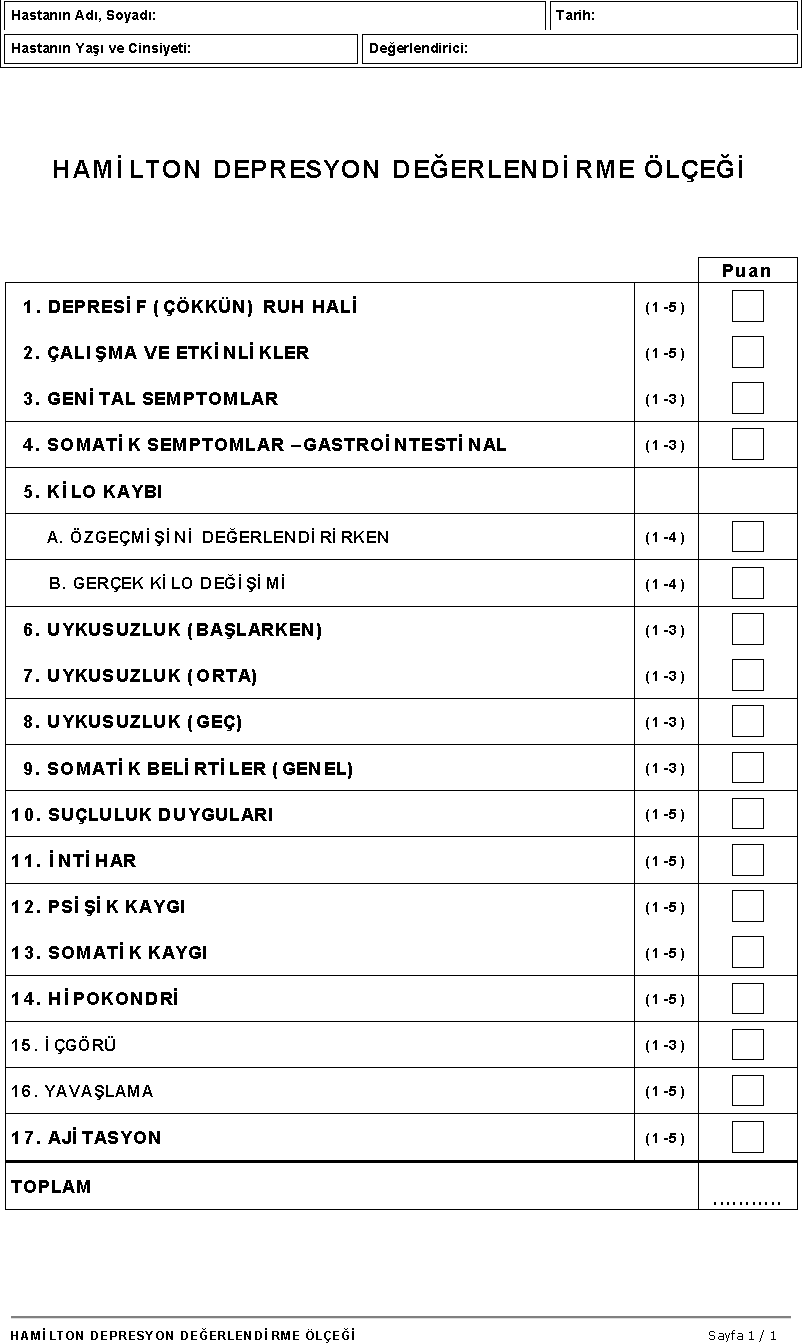 0-7 puan depresyon yok
8-15 puan arası hafif derecede  depresyon
16-28 arası orta derecede  depresyon
29 ve üzeri ağır derecede depresyon
Beck Depresyon Ölçeği
(0-3 arasında puanlanan 21 soru)
Soru alanları;
Mutsuzluk, kendini suçlama, başarısızlık hissi, irritabilite,ağlama, sosyal  çekilme, beden imajı değişiklikleri, kararsızlık, yorgunluk, uykusuzluk,  iştahsızlık, kilo kaybı,somatik uğraşlar, libido azalması

Değerlendirme;
1-10: Normal
11-16: Hafif duygudurum değişiklikleri
17-20: Sınırda klinik depresyon
21-30: Orta düzey depresyon
31-40: Ağır depresyon
>40: Çok ağır depresyon
DSM V’ E Göre Depresif Bozukluk Alt
Grupları
Majör depresif bozukluk
Distimik bozukluk
Yıkıcı duygudurumu düzenleyememe bozukluğu
Premenstrüel disforik bozukluk
Madde / İlaç kaynaklı depresif bozukluk
Başka medikal duruma bağımlı depresif bozukluk
Diğer belirtilen depresif bozukluk
Tanımlanmamış depresif bozukluk
Major Depresif Bozukluk Tanı Ölçütleri
(DSM V)
A-Belirtiler
Ardışık iki hafta boyunca neredeyse her gün  günün büyük kısmında ortaya çıkan aşağıdaki  semptomlardan EN AZ beş tanesinin  bulunması gerekir.
Semptomlardan biri depresif ruh hali veya
ilgi/istek kaybı olmalıdır.
Depresif ruh hali- üzüntü, çökkünlük, boşluk,
çaresizlik hissi
İlgi ve zevk kaybı
Uykusuzluk veya aşırı uyuma
Iştah kaybı ya da kilo değişikliği
Psikomotor retardasyon veya ajitasyon
Düşük enerji
Kötü konsantrasyon
Değersizlik veya suçluluk düşünceleri
Tekrarlayan ölüm veya intihar düşünceleri
Distimik Bozukluk
En az 2 yıl boyunca kronik olarak günün önemli bir
kısmında çökkün duygudurum varlığı olarak tanımlanabilir.
Kişiler duygudurumlarını üzgün veya dibe vurmuş olarak
tanımlarlar.
Çökkün duygudurum dönemleri;
iştahsızlık veya aşırı iştah,
uykusuzluk veya aşırı uyuma,
yorgunluk,
özgüven eksikliği,
konsantre olamama veya karar vermede zorluk çekme
çaresizlik
durumlarından en az ikisini içerir.
Yıkıcı Duygudurumu Düzenleyememe
Bozukluğu
En az bir yıldır devam etmek üzere,10
yaşından önce başlayan
İrritabl ve sinirli duygudurum
Haftada en az üç kez yineleyen öfke nöbetleri
Premenstruel Disforik Bozukluk
Semptomlar; belirgin çökkün  duygudurum, anksiyete,emosyonel  labilite, ilgi kaybı
Düzenli olarak luteal fazın son  haftasında başlar, menstruasyon  başladıktan bir kaç gün sonra sona  erer.
Madde / İlaç Kaynaklı Depresif  Bozukluk
Madde kötüye kullanımı, ilaç veya  toksinlerin doğrudan fizyolojik etkileriyle  ilişkili belirgin ve inatçı çökkün  duygudurumdur.
İlaca Bağlı Depresyon
Rezerpin
B Blokerler
KalsiyumKanalBlokerle  ri
ACE inhibitörleri
Antikolesterol ilaçlar
Antiaritmik ilaçlar
Kortikosteroidler
Oral kontraseptifler
Antiepileptikler
Antineoplastik ilaçlar
Antihistaminikler
Antibiyotikler(Tbc ted. )
Antipsikotikler
Sedatif ve hipnotikler
Antidepresan ilaçların
kesilmesi
Başka Medikal Duruma Bağımlı
Depresif Bozukluk
Vasküler	(SVO/inme)
Demans ve depresyon
Diabet
Koroner Arter Hastalıkları
Kanser tanısı
Kronik Yorgunluk Send.
Fibromiyalji
Hipotiroidi
Tedavi
Güvenli
Etkin
Ekonomik
Kullanımı basit
ajanlar	seçilmelidir.
Hastanın yaşı
Eşlik eden hastalık
Eşlik eden ilaç kullanımı
Geçmiş ve mevcut tedavi yanıtı
önemlidir.
Tedavi Hedefleri
İyileşme süresini kısaltmak (genellikle 4-6  hafta)
Nüksü engellemek
İşlevselliği düzeltmek
Morbidite ve mortaliteyi azaltmak
Tedavi
İlaç Tedavisi
Psikoterapi
Egzersiz
Kombine tedavi
EKT (Elektro Konvülziv Tedavi)
İlaç Tedavisi
Antidepresan ilaçlar hafif semptomları olan  major depresif bozukluk için ilk tedavi  olarak verilebilir, ancak orta- ciddi  derecedeki semptomları olanlar için  mutlaka kullanılmalıdır.
Tedaviye başladıktan 6-8 hafta sonra  semptomlarda iyileşme görülmelidir.
Çalışmalar, idame antidepresan tedavinin,  iyilik halinin devamını sağladığını ve  rekürrensi önlediğini göstermiştir.
İlaç Tedavisi
Tedavi etkin süre ve dozda planlanmalı
Tedavi ilk atakta en az 6 ay, 2. atakta 2 yıl
sürmeli
İlaçlar düşük dozlarda başlanarak basamaklı  olarak artırılmalı ve azaltarak  sonlandırılmalı
İstenen esas etki geç başlar (3 hafta)
Daha önceden kullanarak yararlandığı ilaç  ilk tercih olmalı
İlaç Tedavisi
Antidepresanların	tedavide birbirlerine
belirgin üstünlüğü YOK
Gebeliğin ilk 3 ayında tek seçenek EKT
Antidepresan tedavi sırasında alkol  alınmamalı
İlaç tedavisini hastaya açıklamak,  beyinde azalmış olan bir maddeyi ilaç  olarak verdiğimizi anlatmak ilaç  uyumunu artırır.
İlaç Tedavisi
Bu ilaçlar (benzodiazepinler dışında) bağımlılık yapmaz.
SSRI ve MAO tedavileri ilke olarak kombine edilmemeli,  geçiş yapılacaksa da arada 2 hafta bir temizlenme suresi  verilmeli
İlaç tedavisinin 7. gününden itibaren bir süre intihar olasılığı  artar, yakın takip gerekir.
Tedavinin etkinliğini değerlendirmek için birinci basamak  hekimi depresyon değerlendirme ölçeklerinden birini  öğrenmeli
Akut hastalar	1-2 haftada bir, idame tedavi sırasında 1-2 ayda  bir görülmeli
İlaç Tedavisi
SSRI’lar toleransı daha kolay olan yan etkileri nedeniyle ilk
sırada tercih edilmekte
Pek çok hasta için desipramin, nortriptilin, bupropion ve  venlafaksin uygun seçenekler
Ciddi yan etki potansiyeli ve diyet kısıtlamaları nedeniyle  MAO inhibitörleri başka tedaviye yanıt vermeyen hastalara  verilebilir.
Farmakolojik tedavi başladıktan sonra 6-8 hafta içinde cevap
alınmazsa ruh sağlığı merkezine sevk etmek uygundur.
Yaşlılarda kardiyotoksik etkiler nedeniyle amitriptilin,  imipramin ve doxepinden kaçınmak gerekir.
Selektif Seratonin Geri Alım İnhibitörleri(SSRI)
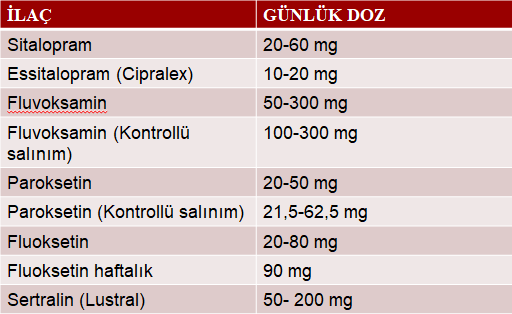 SSRI YAN ETKİLER
İnsomnia
ajitasyon
sinirlilik
baş ağrısı
GIS belirtileri
Cinsel işlev bozukluğu
Yan etkilerin çoğu geçicidir, ilk bir iki haftada
kaybolur.
SSRI & TSA
Dikkat Edilmesi Gereken Durumlar
SSRI	TSA
Cinsel işlev bozukluğu
İnsomnia
Ajitasyon
Suisid fikri/planı
Kalp hastalığı
Dar açılı glokom
Seratonin Noradrenalin Geri Alım  İnhibitörleri (SNRI)
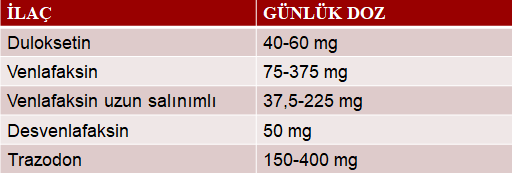 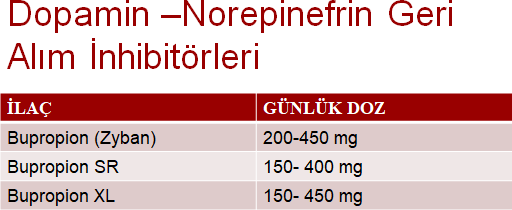 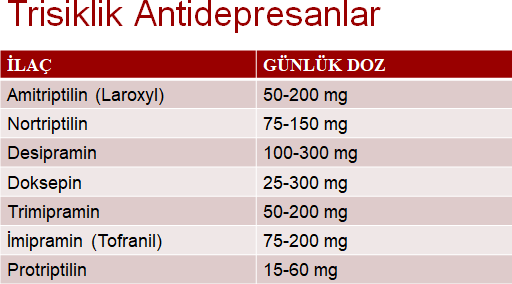 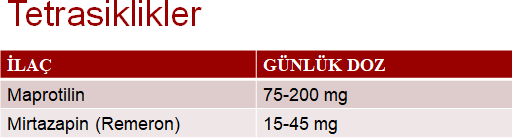 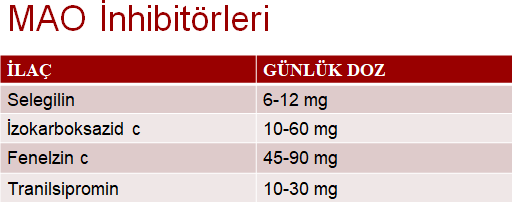 Psikoterapi
Hafif- orta derecede major depresif bozukluğun
başlangıç tedavisi olarak tek başına etkin  psikoterapi yeterli olabilir.
Hekim terapi ve izlemin sıklığını;
psikoterapinin tipi ve hedefleri,
terapötik ilişki kurulması ve gelişmesi için gereken  süre,
tedavi uyumunu izleme ve intihar riskini izlemek veya  fark etmek için gereken süreye göre belirlemelidir.
Bu hizmetlerin karşılanması birinci basamakta
olası değilse, uzmanlaşmış ruh sağlığı
hizmetlerine yönlendirme endikasyonu vardır.
Tamamlayıcı ve Alternatif Tedaviler
Bazı çalışmalar egzersiz programlarının, tek  başına ilaç tedavisine kıyasla olumlu etkilerini  göstermektedir.
Meditasyona dayalı bilişsel terapinin de  tedavide etkin olduğu ve major depresif  bozukluğun nüksünü azalttığı gösterilmiştir.
Akran desteği, egzersiz, iyi beslenme, gevşeme  uygulamaları, keyif alınan aktivitelere zaman  ayırma, ulaşılabilir küçük hedefler belirleme  gibi başa çıkma ve yönetim stratejileri de  yardımcı olmaktadır.
Kombine Tedavi
Orta-ciddi depresyonda ilaç tedavisinin yanı sıra etkin  psikoterapi de önerilmektedir.
Uygun tedavi yaklaşımına karşın yeterli yanıt  alınamamış kişiler de kombinasyon tedavisinden  yarar görebilirler.
Pek çok çalışma farmakoterapiye ek olarak verilen  kombinasyon tedavisinin nüksü azalttığını  desteklemektedir.
Değişik formlarda uygulanan psikoterapiye dahil  olmanın diğer tedavilerin etkinliğini artırdığı, yeniden  ortaya çıkma hızını azalttığı, işlevsel iyileşmeyi  hızlandırdığı gösterilmiştir.
Elektrokonvulzif Tedavi (EKT)
En etkili tedavi yöntemidir.
Başarı oranı %90
Antidepresanlara yanıt vermeyen, yemeyen ve iç̧meyen hastalarda
uygulanır.
EKT’de;
Hasta kısa etkili anesteziklerle uyutulur.
Süksinil kolin verilir.
Ardından 2 elektrot ile hastaya elektrik akımı verilerek 15-45 sn  süreyle jeneralize tonik klonik nöbet geçirmesi sağlanır.
Sonrasında bellek bozukluğu, kas ağrıları, postiktal konfüzyon  görülebilir.
Sevk Endikasyonları
Klinik belirtiler	psikotik depresyon,  bipolar bozukluğu düşündürüyorsa
Intihar girişimi olmuşsa
Madde kullanımı veya demansla  komorbid depresyon mevcutsa
Farmakolojik tedavi başladıktan  sonra 6-8 hafta içinde cevap  alınmazsa
Depresyona Yaklaşım
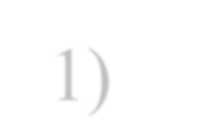 1)	Hastanın güvenliğini sağlamak, suisid riskini
değerlendirmek
2)
3)
Acil durum tespiti yapmak
Dahili, nörolojik ve farmakolojik sebepleri
ayırt etmek
4)	Tedavi planı oluşturmak
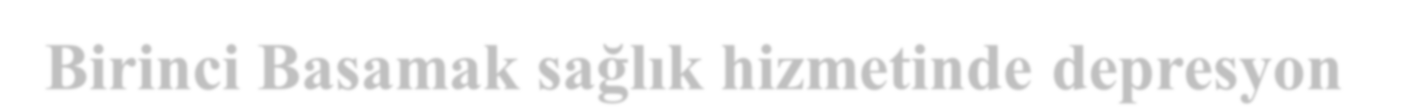 Birinci Basamak sağlık hizmetinde depresyon  başarıyla tedavi edilebilir.

Yeter ki hekimler uygun bir psikiyatrik  yaklaşım ve müdahale gerektiren durumları  ayırt edebilsin…
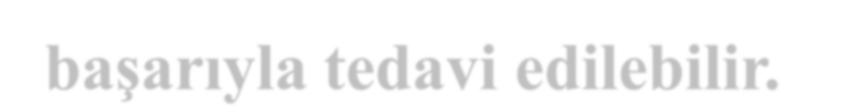 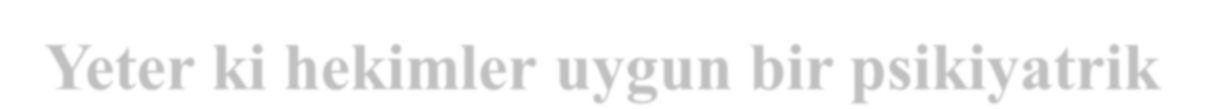 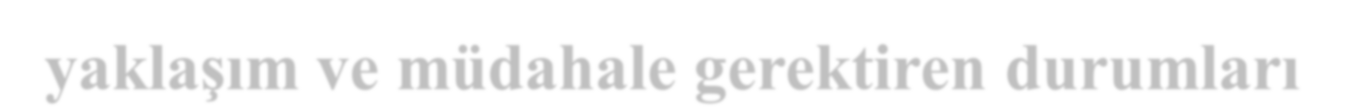 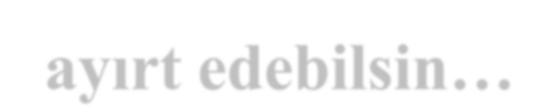 TEŞEKKÜRLER….